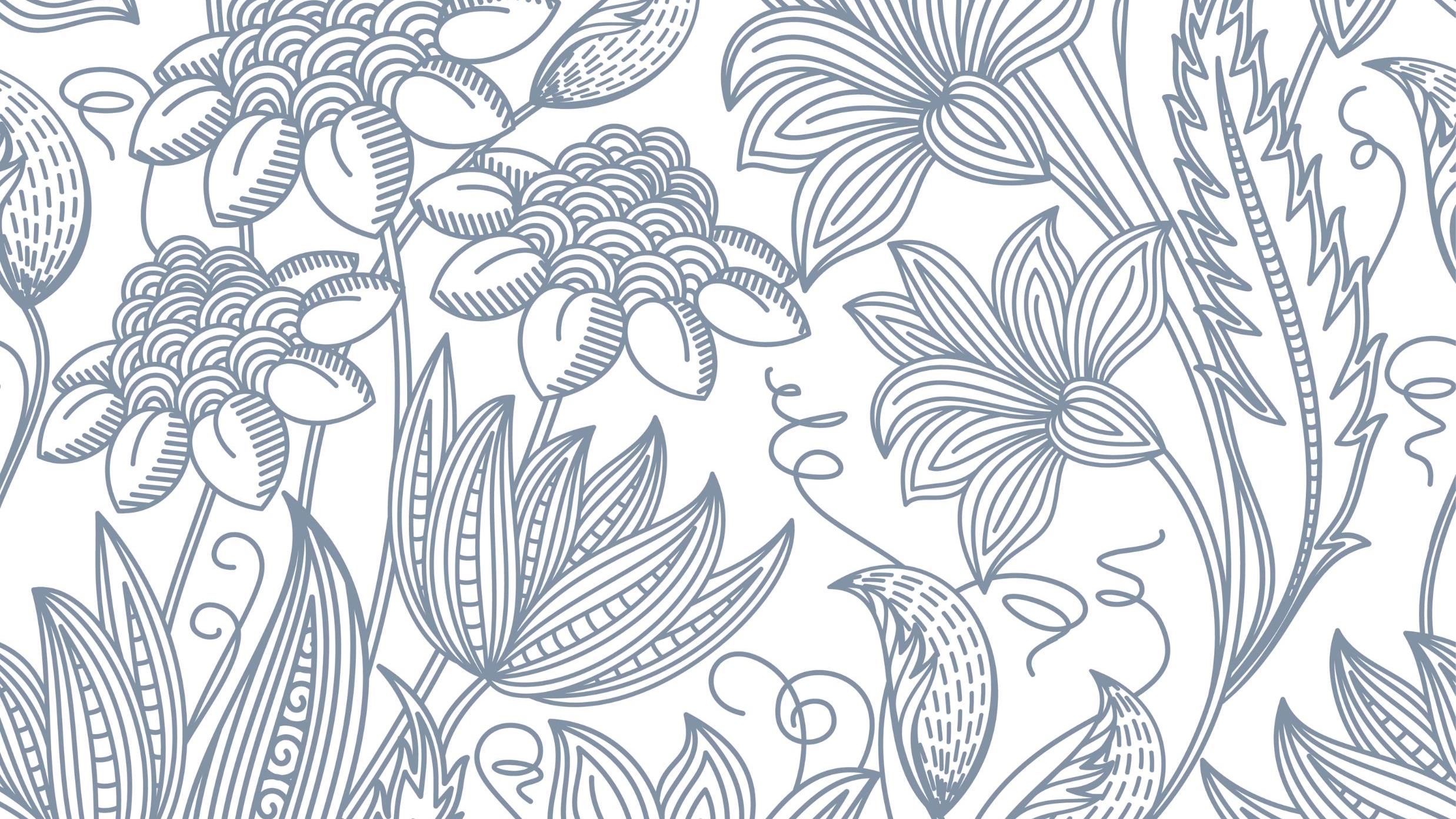 Writing Interpretive texts:A memoir
Adapted from material by Julia Mary
Year 12 ATAR Glossary
Interpretive texts 
Texts whose primary purpose is to explain and interpret personalities, events, ideas, representations or concepts. They include autobiography, biography, feature articles, documentary, satire and allegory.
Persuasive texts 
Texts whose primary purpose is to put forward a viewpoint and persuade a reader, viewer or listener. They form a significant part of modern communication in both print and digital environments. They include advertising, debates, arguments, discussions, polemics and essays and articles.
Difference Between a Memoir and an Autobiography
Both memoirs and autobiographies involve a person writing about his or her own life, but that's where the similarities stop. These are a few of the key differences:
Scope - An autobiography covers a set period of time in a person's life or often, the entire life. A memoir may skip around or only cover one or two events.
Purpose - An autobiography's purpose is to inform a reader or record events. A memoir's purpose is to explore a theme and pass on insights.
Length - An autobiography is generally a book-length manuscript. A memoir can be any length, from a personal essay of a few pages to an entire book.
Tone - Because the purpose is different, the tone may be different too. An autobiography is often more formal and factual sounding, while a memoir may employ more humour and casual writing.
Memoir
French: mémoire: memoria, meaning memory or reminiscence
Any non-fiction narrative based upon the author’s memories
Narrow focus
1st person POV 
Past tense
personal knowledge
 personal understanding
human experience
What are you trying to do?
a memoir is about telling a great story
 It needs to have a central conflict or theme, 
 the story needs to be structured so the tension builds. 

Memoirs should pack a punch. Through surprisingly few words, a writer is able to take you on a wild ride with them. You might gain inspiration, laugh, cry or all three.
You do it!Generating ideas
Brainstorm as many memories as possible
Actual memories with 30-60 minutes of action
The funny stories that you tell your mates
A pivotal moment
A time of high emotion – good or bad
A milestone or a first
You do it!
Represents universal truths and/or emotions
The personal as political (linking to attitudes / dominant ideas / social issues / representations
To offer perspectives and viewpoints on human experience
To engage or resonate with the audience
Group and label your brainstorm.

Choose one memory and map it to a narrative arc.

Label your narrative arc with emotions
Audience and purpose
personal knowledge
 personal understanding
human experience
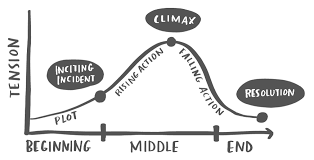 You do it!
Memoir Structure

Narrative arc building tension
3 Useful Steps when constructing a memoir:
1 Scene, 2 summary and 3 reflection. Think about:
Pace
Layering the language
Voice and perspective
“Bad Break”

Annotate scene, summary and reflection

What are the defining features of scenes compared to summary or reflection?
Text structures
You do it!Representing emotions in scenes
Choose an emotion from your own narrative arc 

Create a scene to explore/represent that emotion 

DO NOT NAME THE EMOTION
Language features
Writing activity
Using your narrative arc that has been labelled with emotion as a plan, tell the story of your memory.  Use the following:
The language from your emotions writing exercise
Dialogue
Metaphor
At least three senses to create sensory language
A detailed description of one otherwise mundane element from the setting – such as a curtain, clock, the sound of water, a dirty mark on the ceiling etc
Language features
Reflection
How does “present you” think about “past you”?
What advice might “present you” give “past you?
Hindsight is 20/20.  What would you do different?
What did this experience teach you?
Experiment placing your reflections in different parts of your story.  What happens when the reflection:
Opens the memoir?
Happens after each scene?
Only happens at the end?
Is missing all together or is only implied?
Is repeated in a number of different places?
Structure
Feedback
Small group feedback – What else do you want to know? Where do I need more information?  Where do I need to slow down/speed up?

where more scene setting is required or need to be meatier